TB-HIV
Last updated: May 2022
847K
6.7M
147K
High TB-HIV burden in Asia and the Pacific, 2020
68%
of estimated new TB cases globally
19%
of estimated TB-HIV co-infections globally
57%
of estimated TB mortality globally
2
Source: Prepared by www.aidsdatahub.org based on WHO. (2021). Global TB Report 2021
Over a third of high TB burden countries are in Asia and the Pacific
30 high-burden countries (Tuberculosis)
Asia and the Pacific
Source: Prepared by www.aidsdatahub.org based on WHO. (2021). Global TB Report 2021
Estimated HIV prevalence in incident TB cases, 2020
Source: Prepared by www.aidsdatahub.org based on WHO. (2021). Global TB Report 2021
Need to scale-up HIV testing among TB patients in Asia
Proportion of TB patients with known HIV status, 2020
5
Source: Prepared by www.aidsdatahub.org based on WHO. (2021). Global TB Report 2021
Need to scale-up HIV testing among TB patients in the Pacific
Proportion of TB patients with known HIV status, 2020
6
Source: Prepared by www.aidsdatahub.org based on WHO. (2021). Global TB Report 2021
Integrate HIV into systems for health: Integrated efforts are needed to close the health service gaps
Proportion of tuberculosis patients living with HIV who are on antiretroviral therapy
Tuberculosis patients living with HIV on antiretroviral therapy
Tuberculosis patients living with HIV not on antiretroviral therapy
Source: Prepared by www.aidsdatahub.org based on WHO. (2020). Global TB Report 2020
Asia and the Pacific: TB-HIV co-infection
62% of 5.1 M notified TB cases access HIV testing and know their status
TB patients living with HIV know their HIV status and access to antiretroviral therapy
62%
59%
48%
Prepared by www.aidsdatahub.org based on WHO. (2020).Global TB Report and UNAIDS 2020 Estimates
People co-infected with TB-HIV DO NOT know their HIV status
2 in 3
A lot of missed opportunities exist
ART service providers DO NOT provide TB treatment in ART settings
1 in 3
TB service providers DO NOT provide antiretroviral therapy in TB clinics
3 in 4
Source: Prepared by www.aidsdatahub.org based on WHO. (2021). Global TB Report 2021, National Commitments and Policy Instrument (NCPI) and UNAIDS, WHO. Laws and Policies Analytics https://lawsandpolicies.unaids.org/topicresult?i=414&lan=en
Countries in Asia Pacific have TB preventive treatment recommended in national policies and guidelines for people living with HIV
1 in 4
[Speaker Notes: The world has the knowledge and the resources to end the interlinked epidemics of tuberculosis and HIV, but political commitment and country action are lacking. 
There is need to make integration of services a reality, for the greater benefit of individual and community health while saving resources.]
9 countries account for 94% of all TB-related deaths among PLHIV in Asia and the Pacific, 2020
10
Source: Prepared by www.aidsdatahub.org based on WHO. (2021). Global TB Report 2021
Considerably high proportion of deaths among PLHIV is attributable to TB
TB deaths as proportion of total AIDS-related deaths among PLHIV, 2020
Source: Prepared by www.aidsdatahub.org based on WHO. (2021). Global TB Report 2021 and UNAIDS HIV estimates 2021
All 12 high TB burden countries in Asia and the Pacific have high MDR-TB burden, 2020
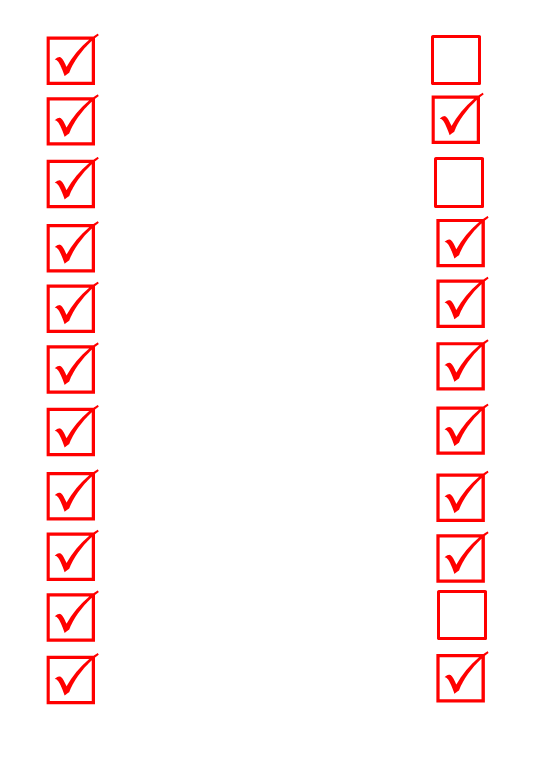 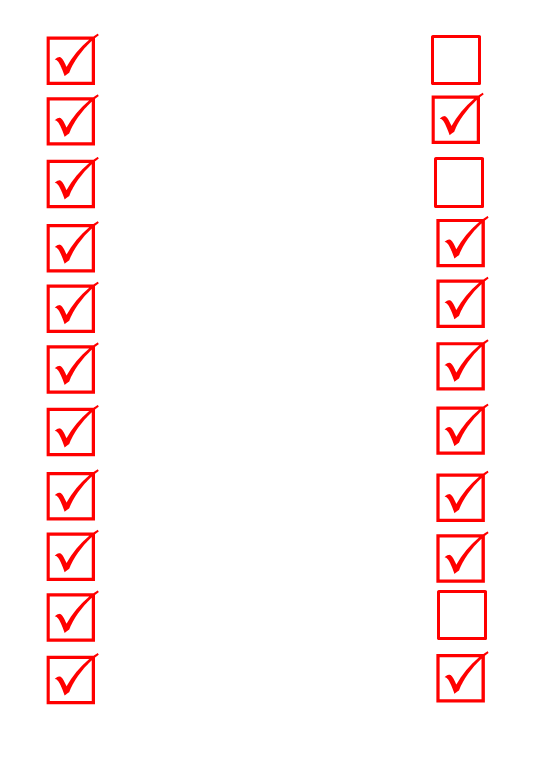 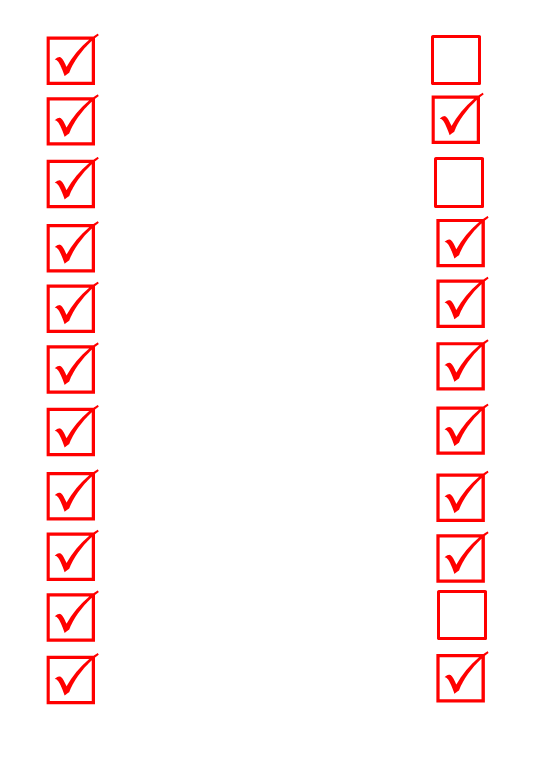 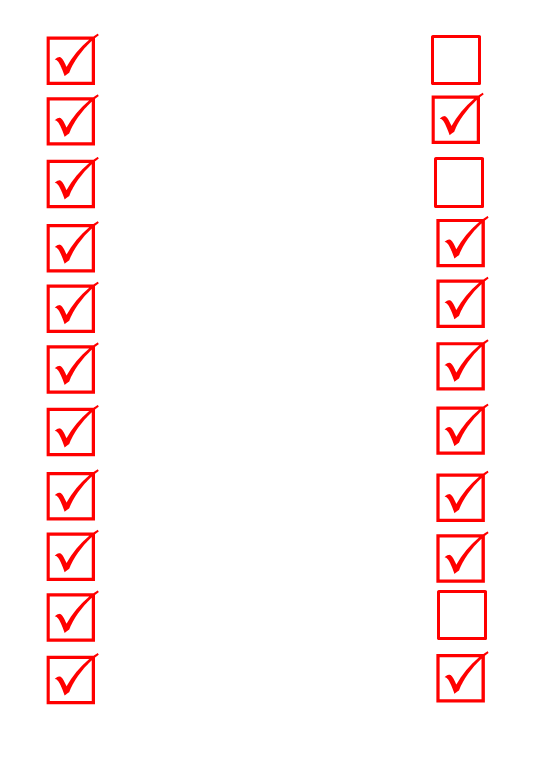 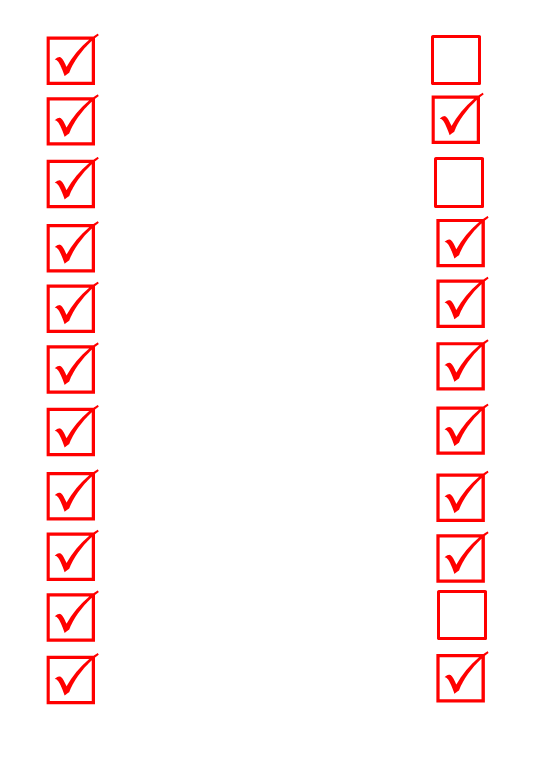 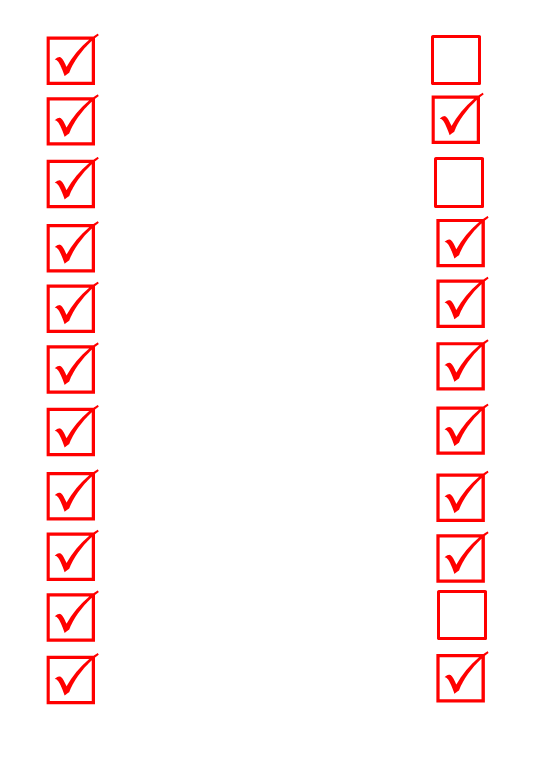 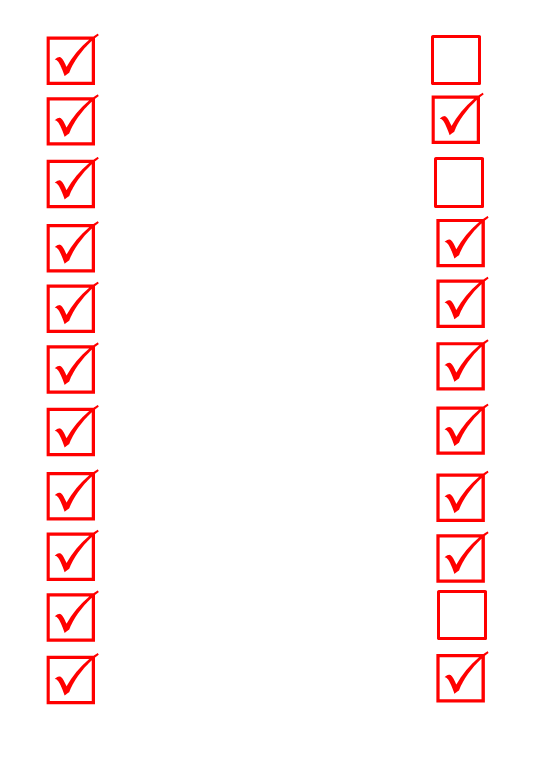 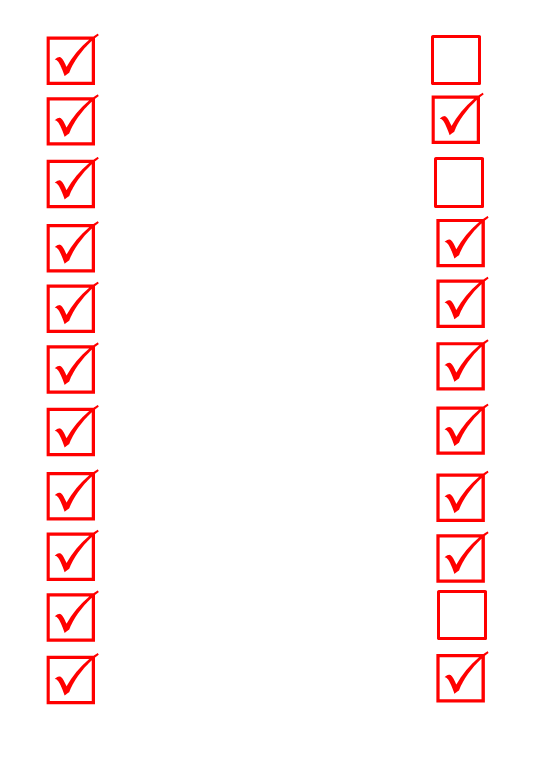 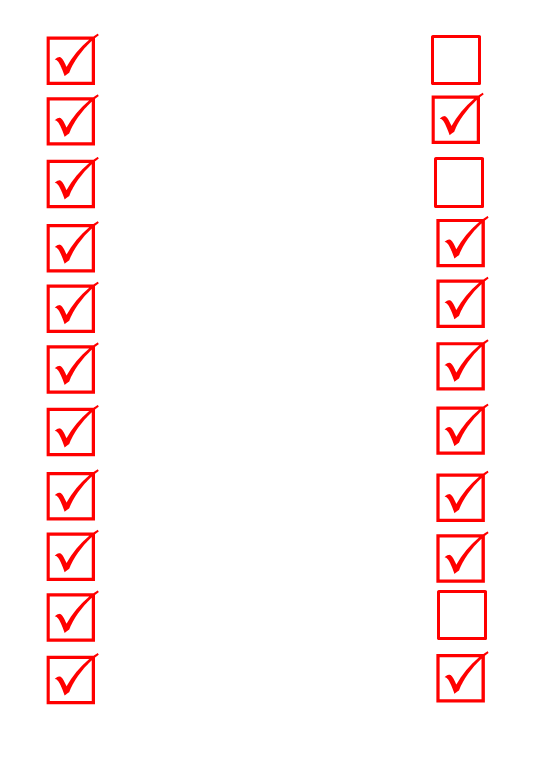 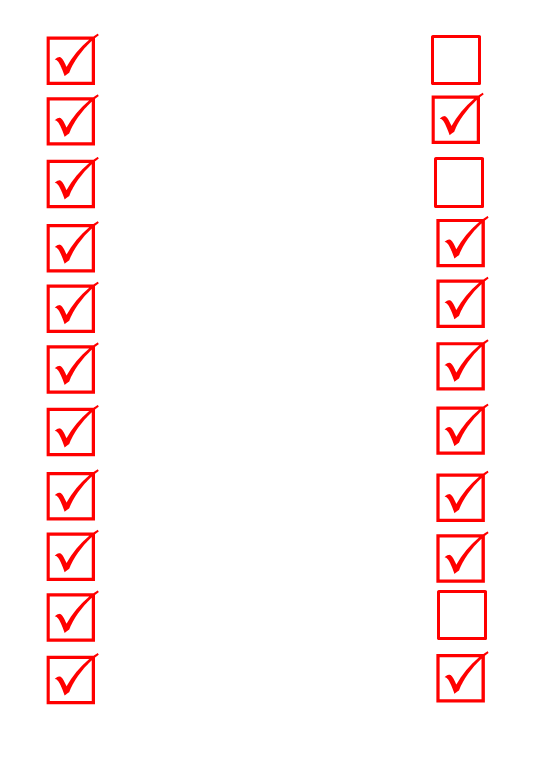 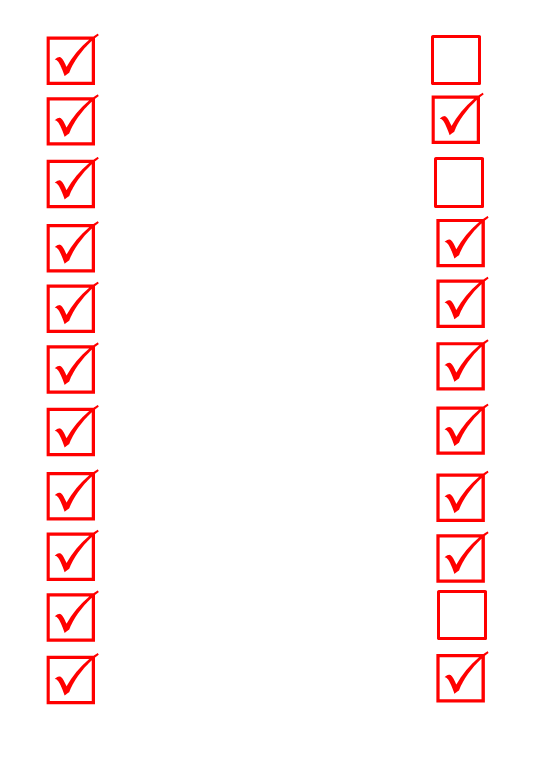 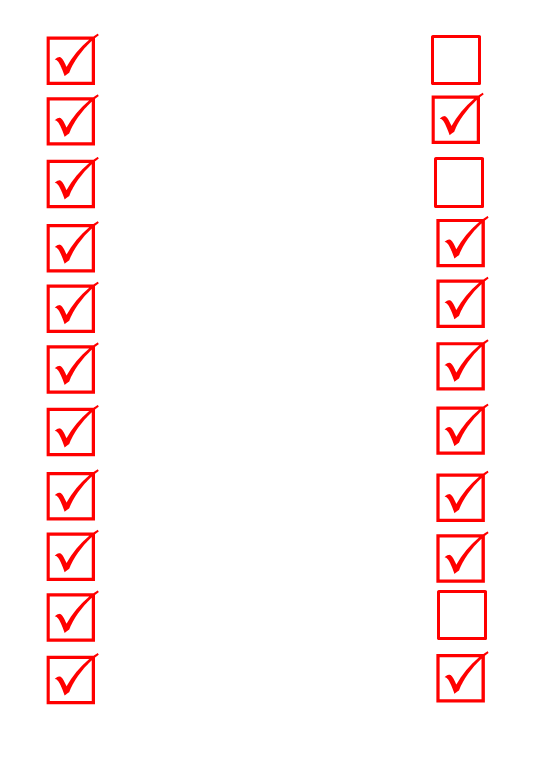 12
Source: Prepared by www.aidsdatahub.org based on WHO. (2021). Global TB Report 2021
THANK YOU

slides compiled by www.aidsdatahub.org





Data shown in this slide set  are comprehensive to the extent they are available from country reports. Please inform us if you know of sources where more recent data can be used.  Please acknowledge www.aidsdatahub.org if slides are lifted directly from this site
13